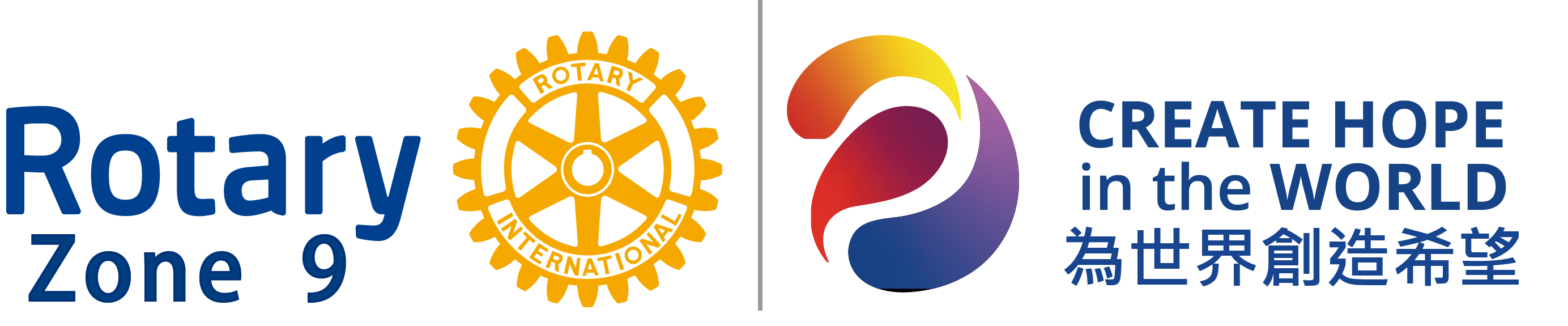 國際扶輪9地帶 2023-24年度  
 全球及台灣社員成長現況報告
Global&Taiwan Rotarin Growth Report
RI  Zone  9
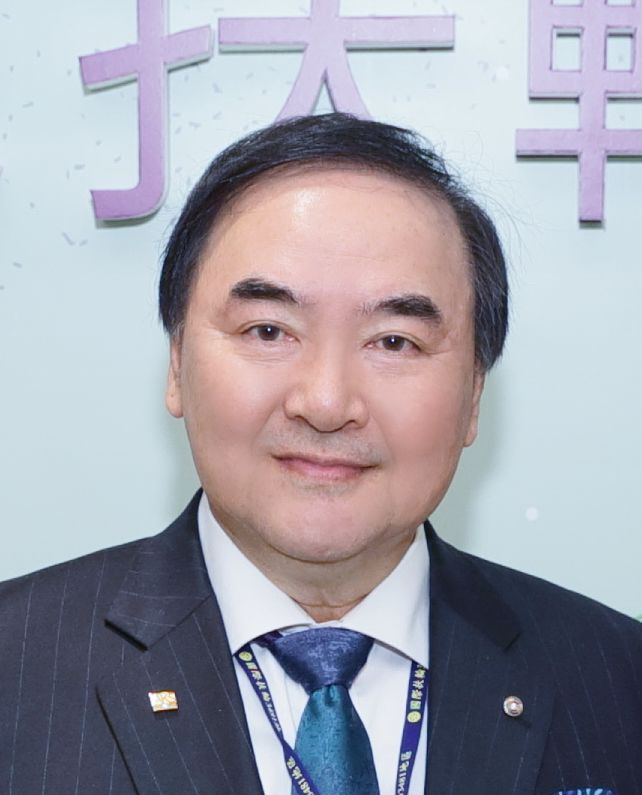 Zone 9 Rotary Coordinator
9地帶扶輪協調人

賴志明 RC Jimmy
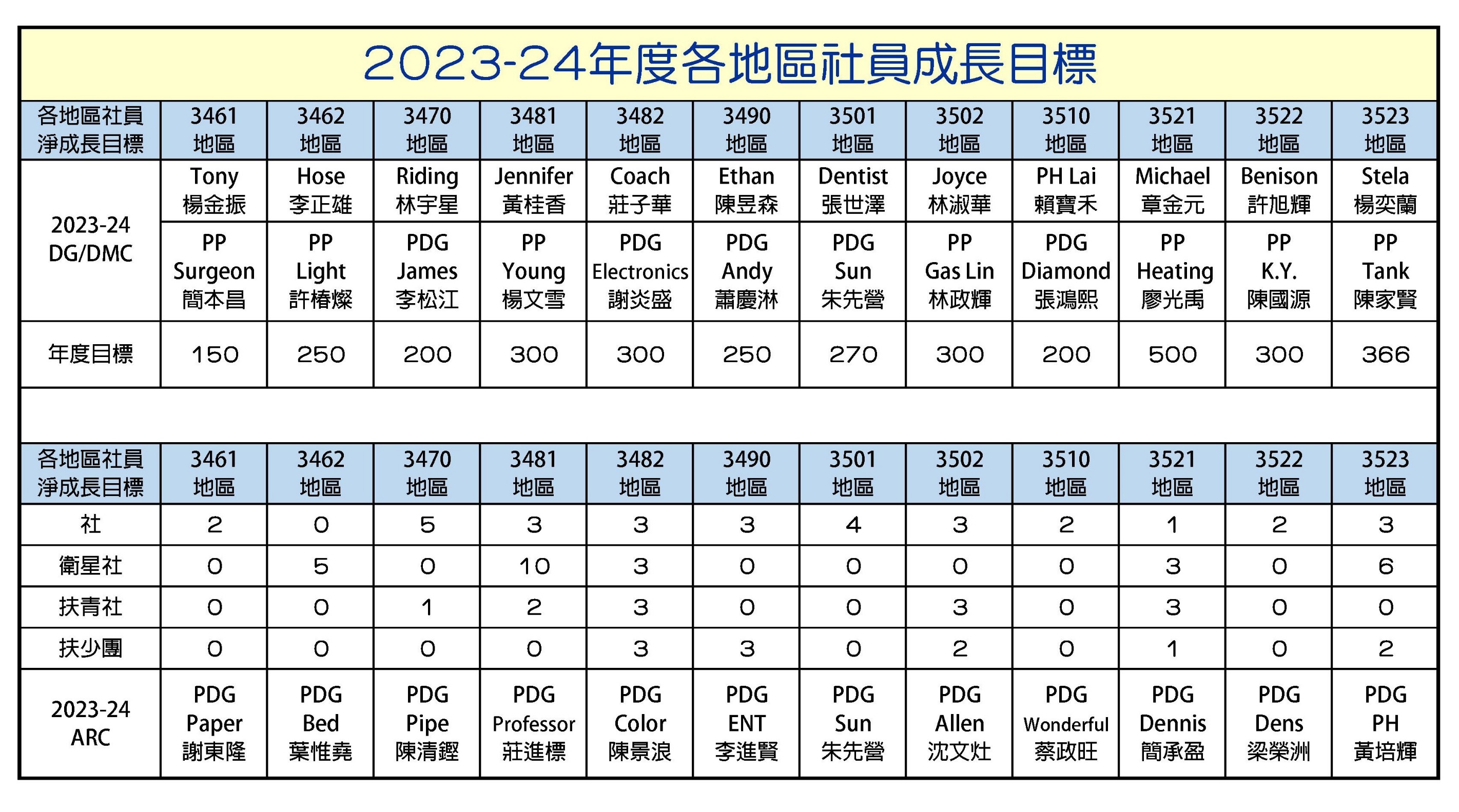 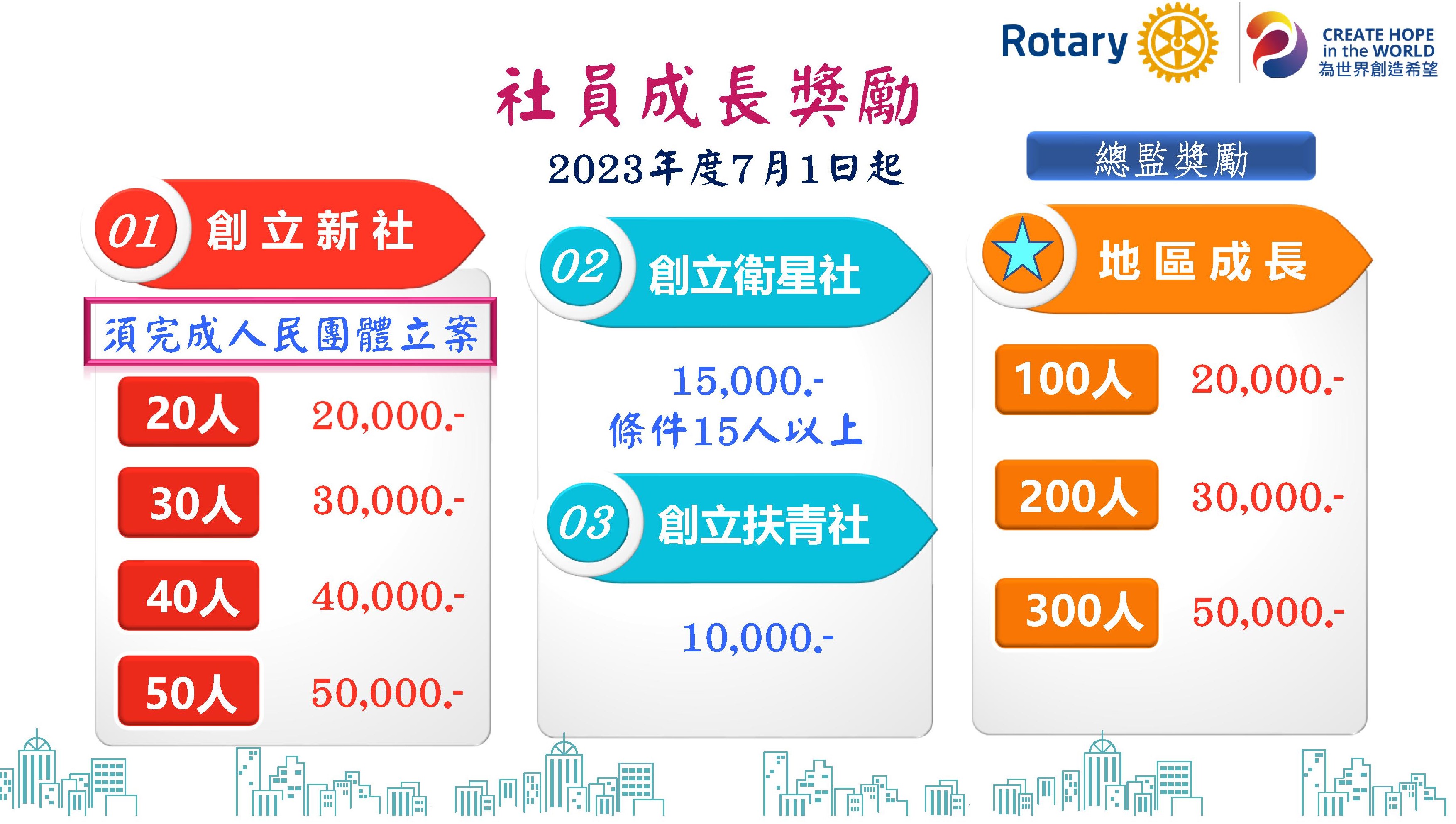 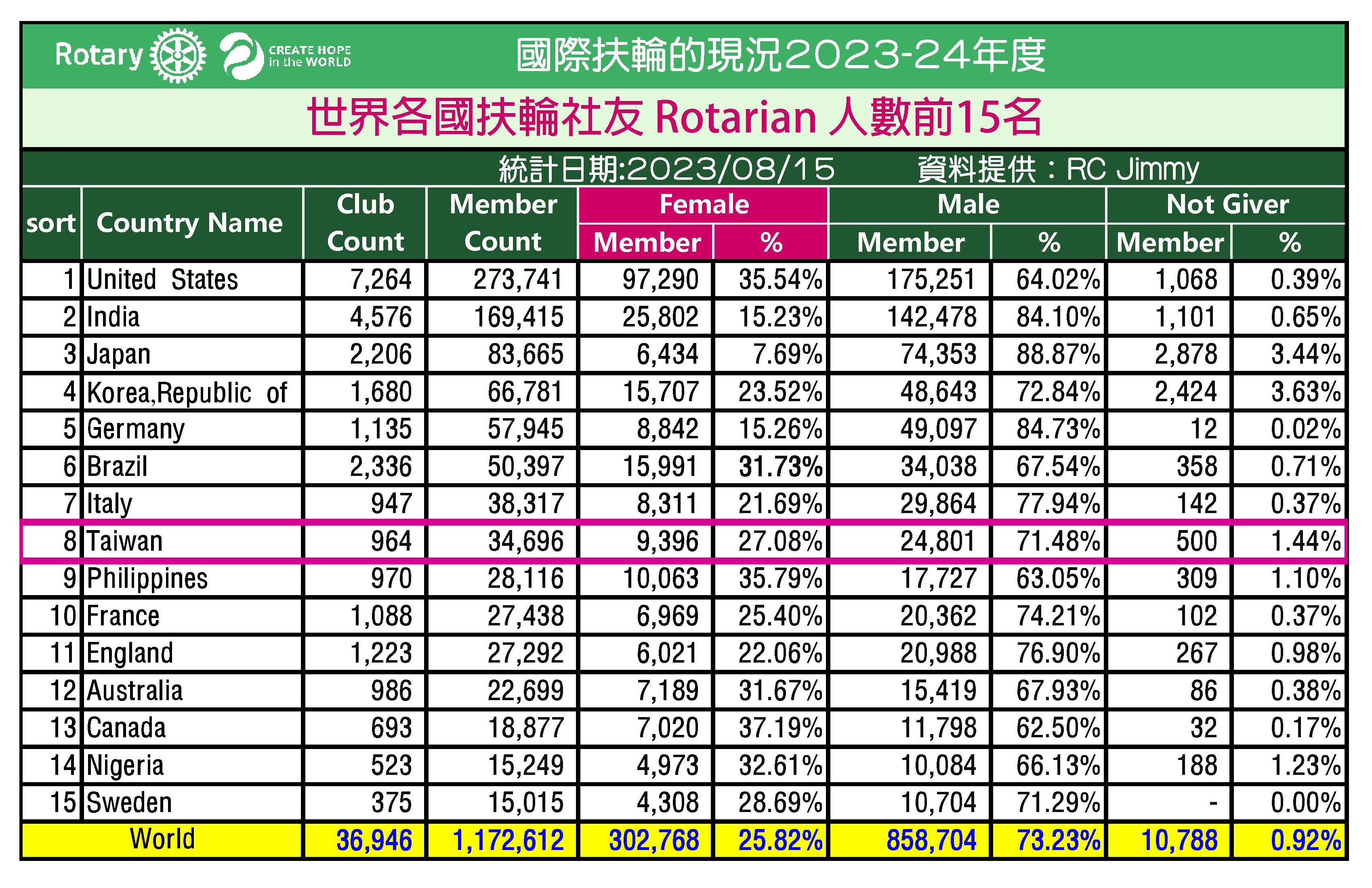 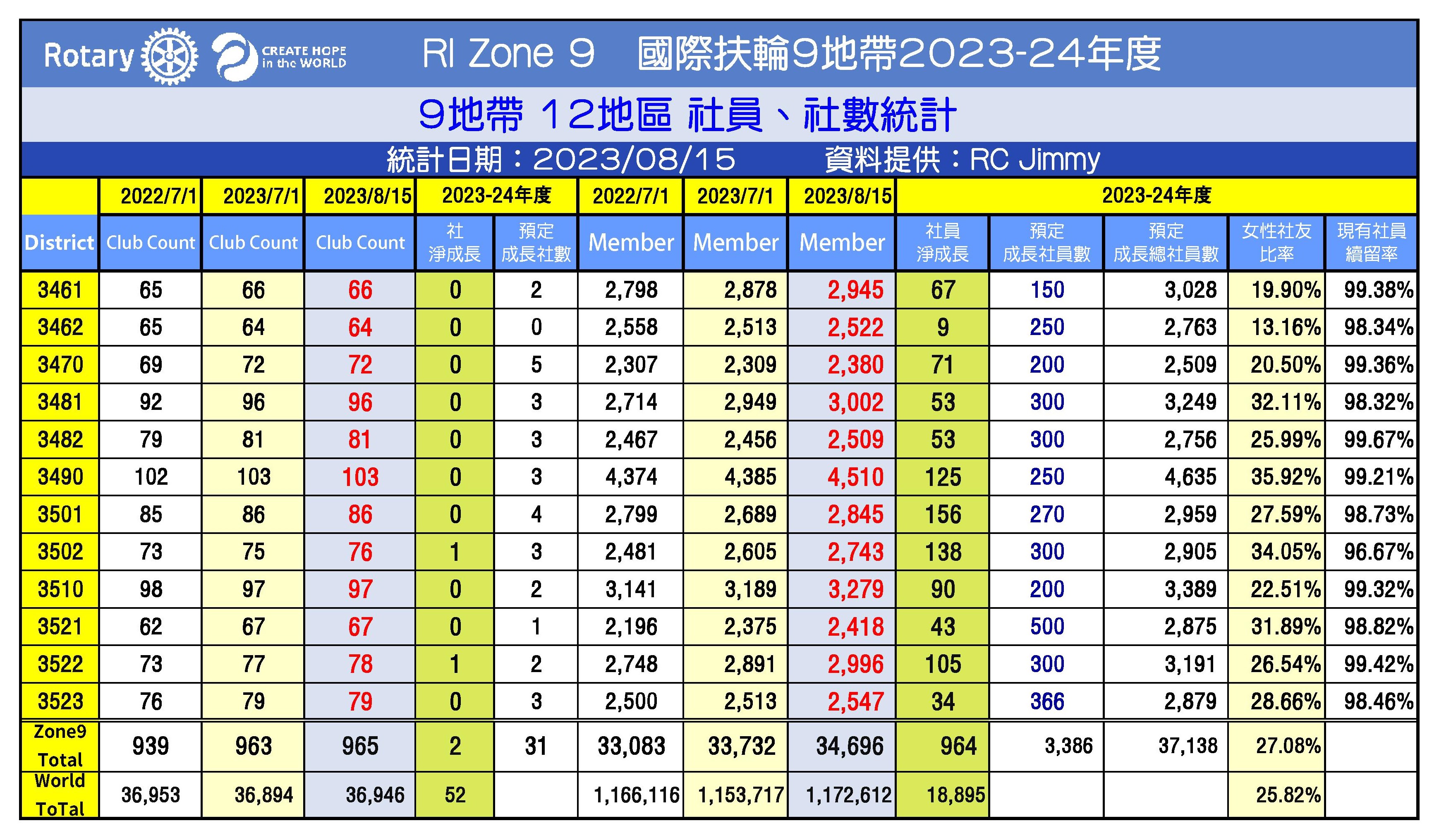 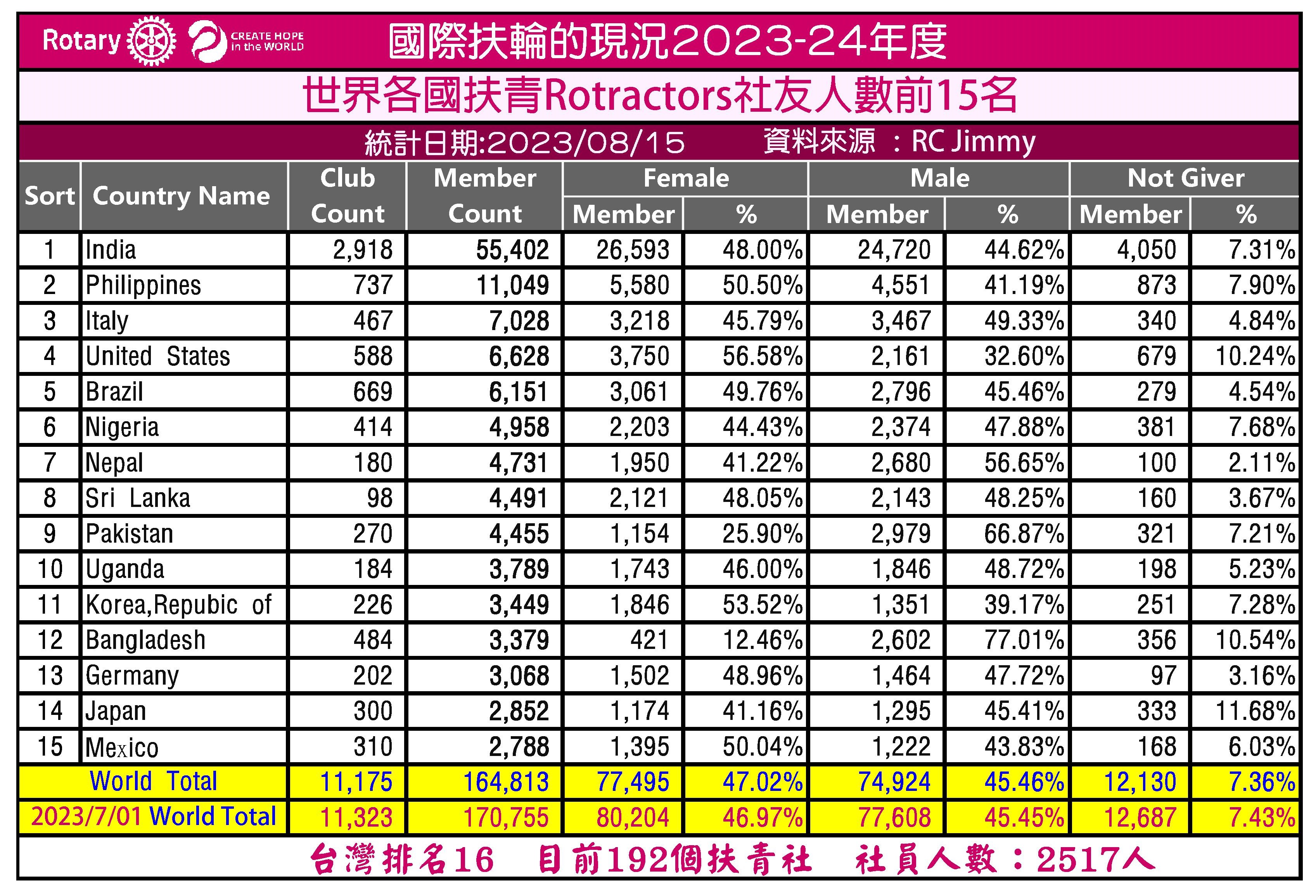 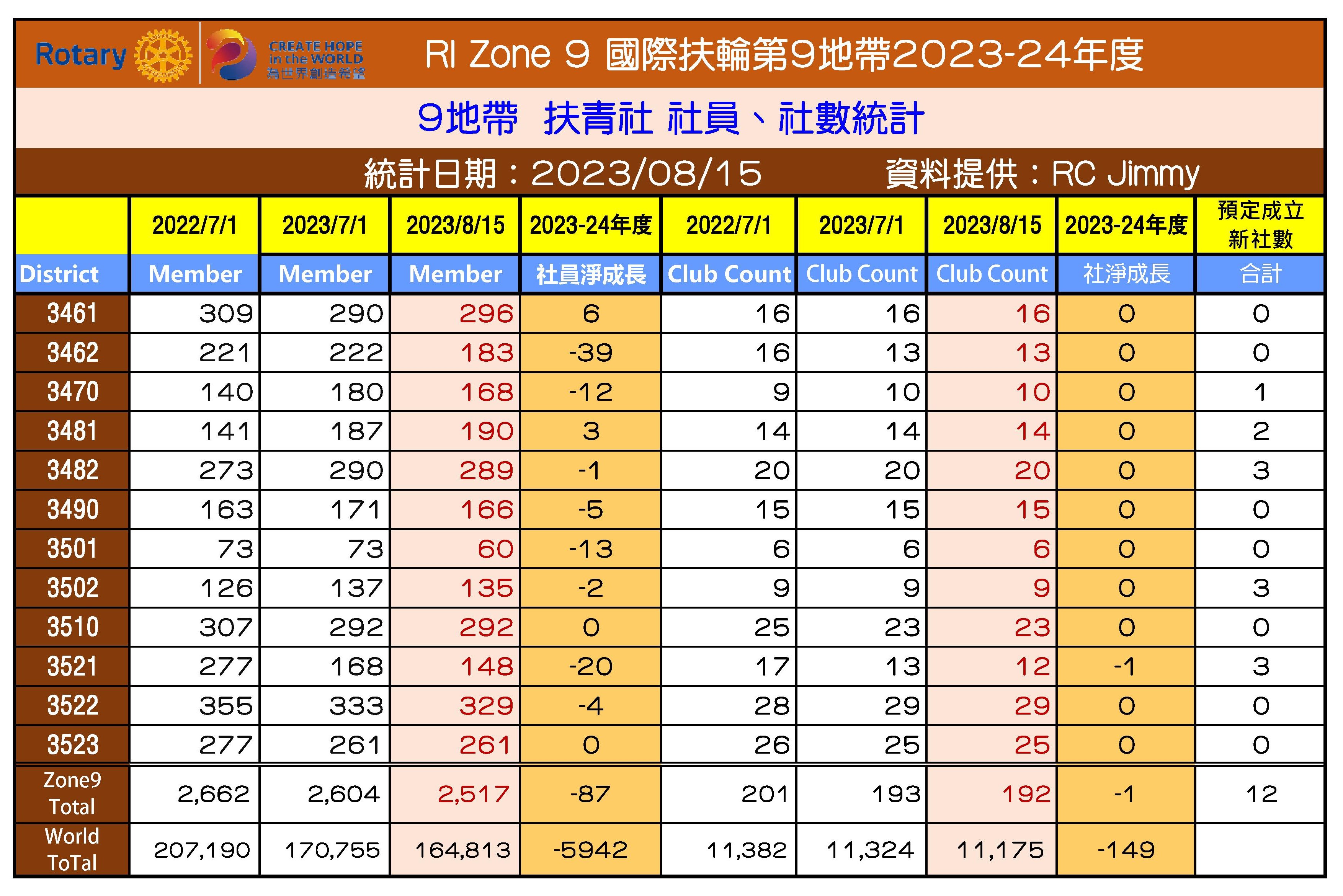 RI Zone 9 國際扶輪第9地帶2023-24年度
2023年7月-2024年6月 新成立扶輪社/籌備中  一覽表
RI Zone 9 國際扶輪第9地帶2023-24年度
2023年7月1日起終止社  (依終止日期排列)